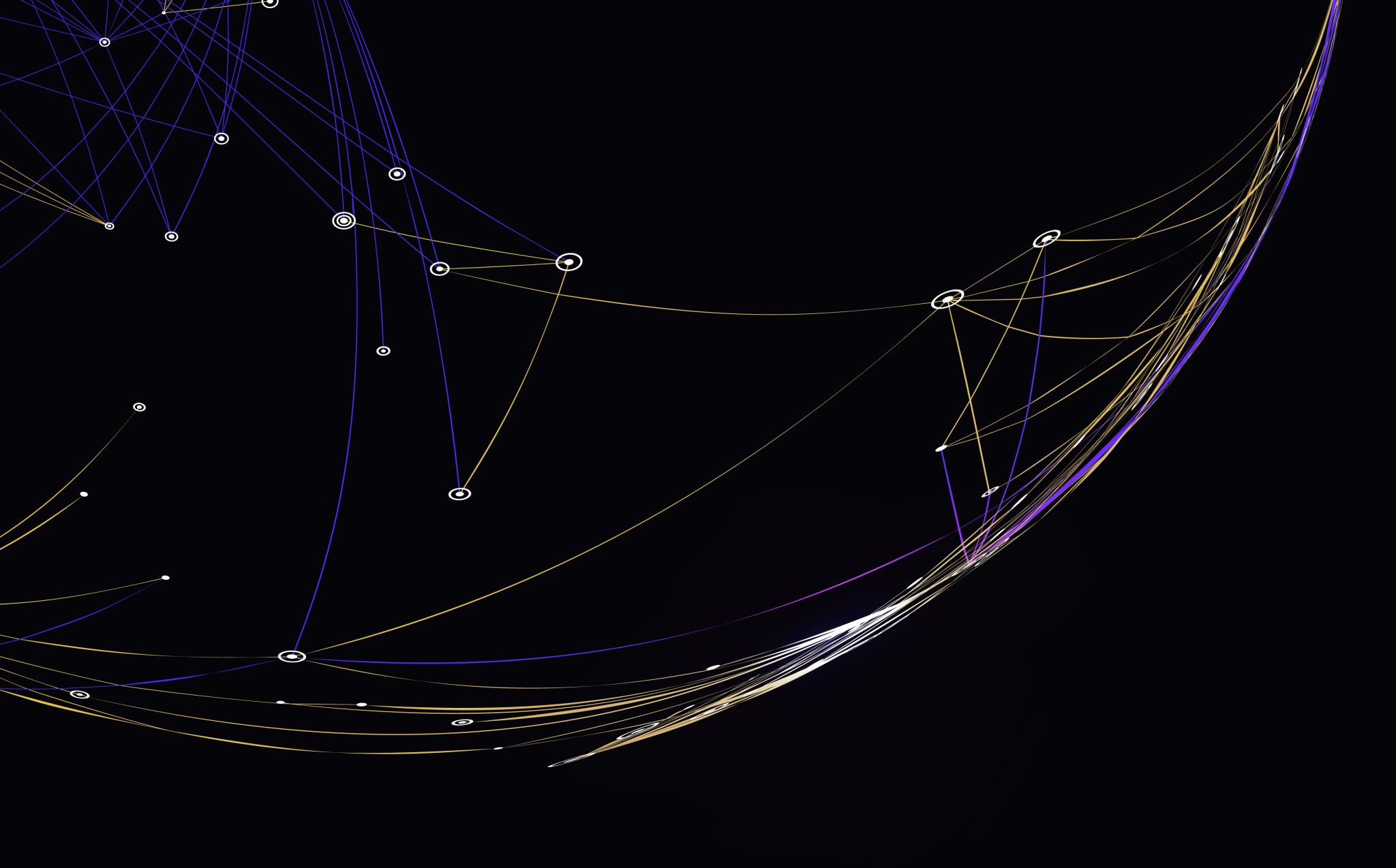 ΠΡΟΣΤΑΤΕΥΟΥΜΕ ΤΟ ΠΕΡΙΒΑΛΛΟΝ
ΣΟΦΙΑnh
ΠΡΟΣΤΑΤΕΥΟΥΜΕ ΤΟ ΠΕΡΙΒΑΛΛΟΝ!!!
ΕΞΟΙΚΟΝΟΜΟΥΜΕ ΕΝΕΡΓΕΙΑ!
 ΔΕΝ ΠΕΤΑΜΕ ΣΚΟΥΠΙΔΙΑ ΣΤΟΥΣ ΔΡΟΜΟΥΣ!
ΔΕ ΣΠΑΤΑΛΟΥΜΕ ΤΟ ΝΕΡΟ
ΔΙΑΤΗΡΟΥΜΕ ΤΙΣ ΠΑΡΑΛΙΕΣ ΜΑΣ ΚΑΘΑΡΕΣ!
ΚΑΝΟΥΜΕ ΑΝΑΚΥΚΛΩΣΗ!
ΣΩΣΤΕ ΤΟΝ ΠΛΑΝΗΤΗ
ΕΞΟΙΚΟΝΟΜΟΥΜΕ ΕΝΕΡΓΕΙΑ
SAVE WATER SAVE LIFE
SAVE WATER SAVE EARTH
ΣΩΖΩ ΤΟ ΝΕΡΟ ΣΩΖΩ ΤΗΝ ΖΩΗ
ΔΕΝ ΠΕΤΑΩ ΑΝΑΚΥΚΛΩΝΩ
ΑΝΑΚΥΚΛΩΝΩ